আজকের ক্লাসে সবাইকে শুভেচ্ছা
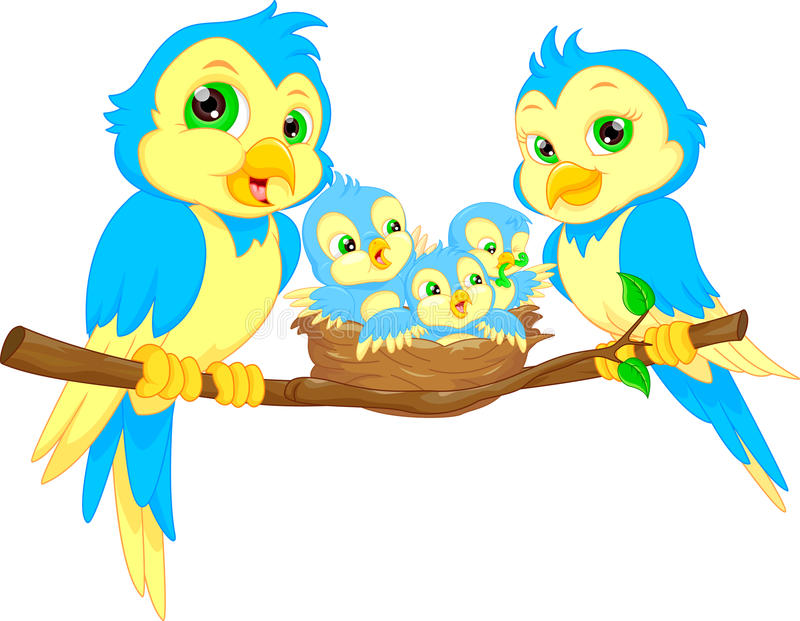 13 June 2021
1
শিক্ষক  পরিচিতি
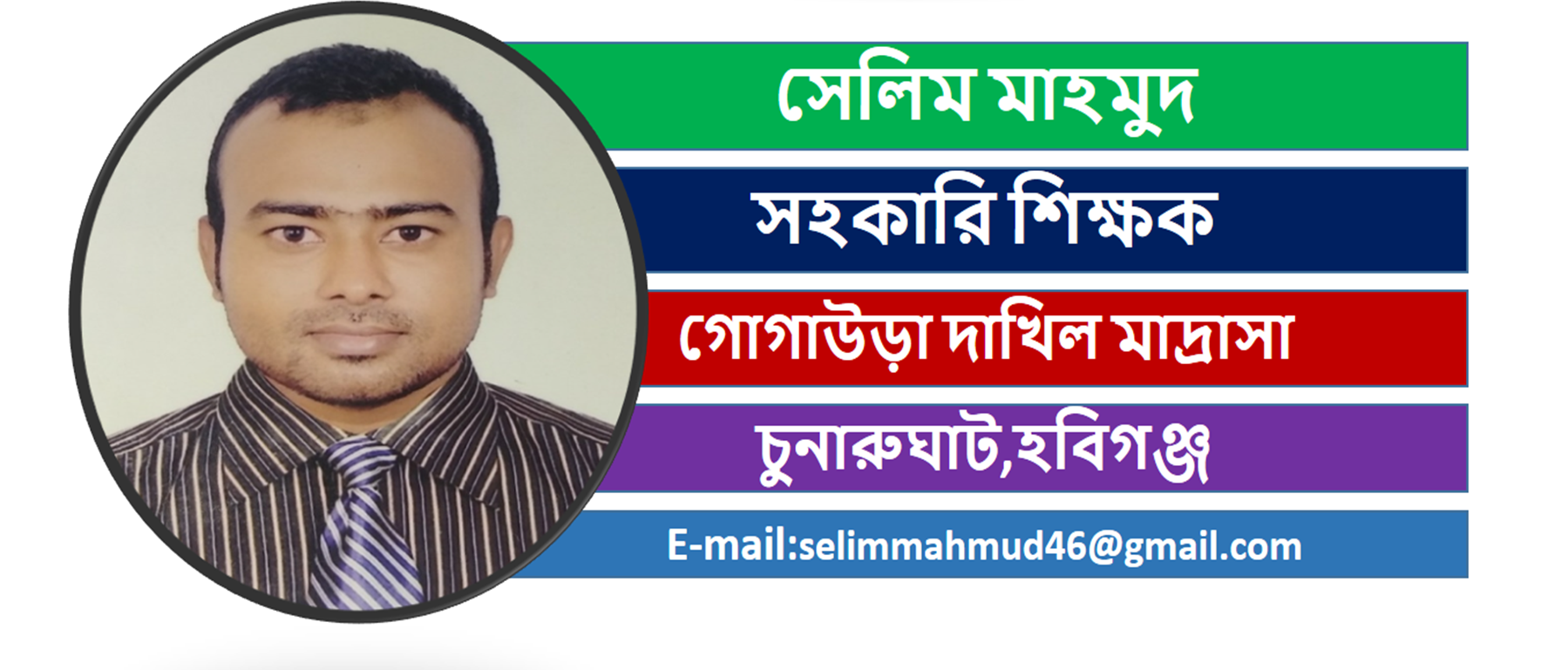 13 June 2021
2
পাঠ পরিচিতি
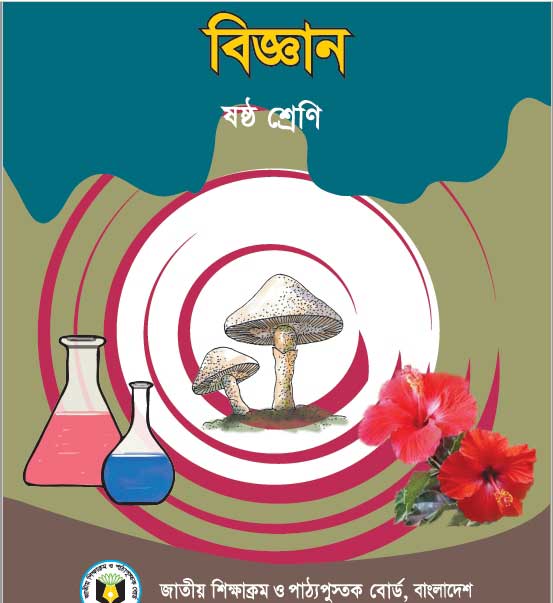 বিষয়ঃ বিজ্ঞান।
শ্রেণিঃষষ্ঠ।
অধ্যায়ঃদ্বিতীয়।
পাঠঃ ৮
13 June 2021
3
নিচের ছবি দুটির প্রতি লক্ষ্য কর
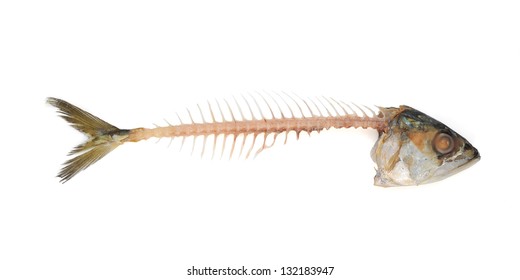 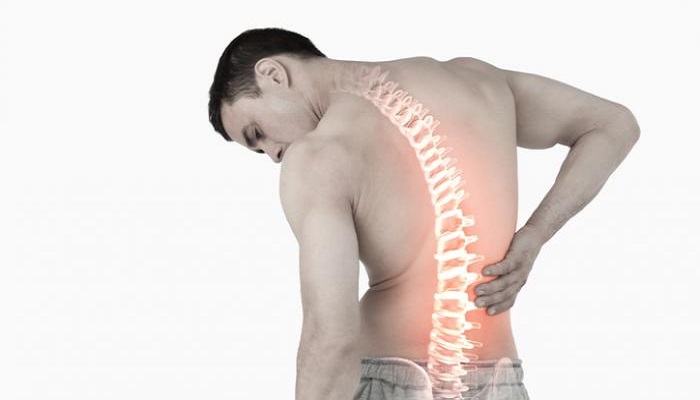 ছবি দেখে কী বুঝতে পারলে?
মেরুদন্ড।
13 June 2021
4
নিচের ছবির প্রতি লক্ষ্য কর
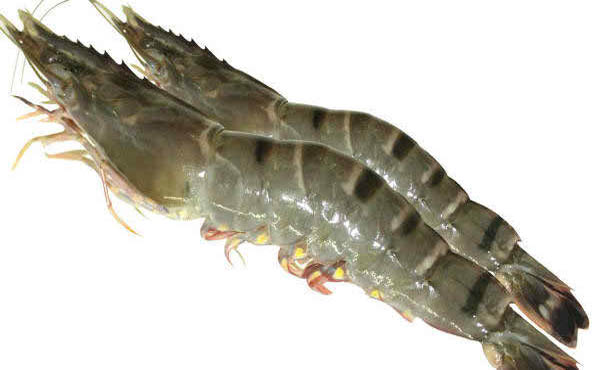 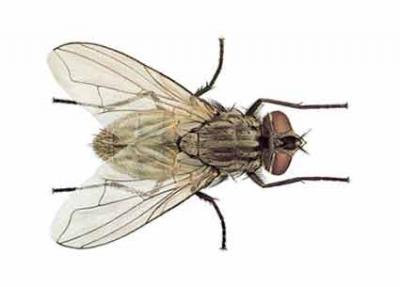 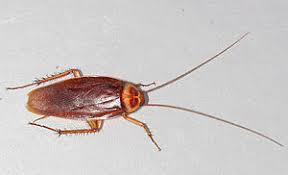 মাছি
তেলাপোকা
চিংড়ি
এদের কি মেরুদন্ড আছে?
13 June 2021
5
আজকের পাঠ
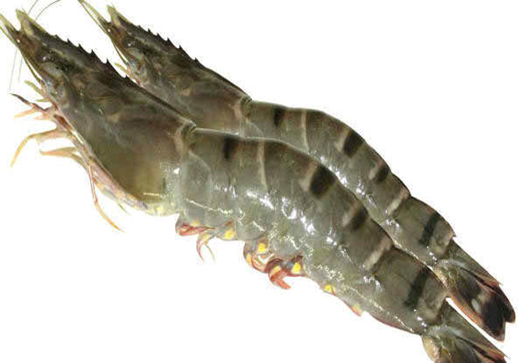 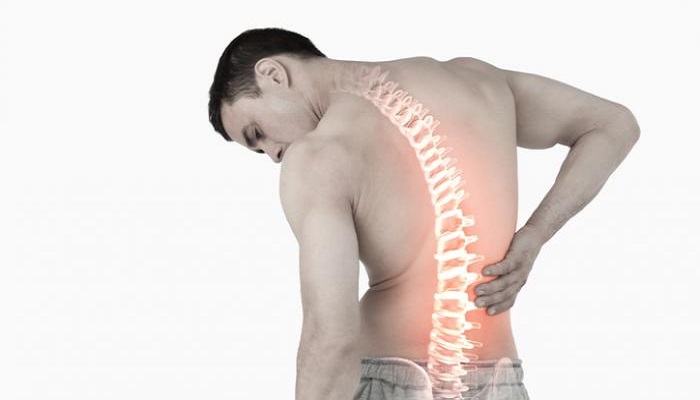 অমেরুদণ্ডী ও মেরুদণ্ডী প্রাণী
13 June 2021
6
শিখনফল
এ পাঠ শেষে শিক্ষার্থীরা…
অমেরুদণ্ডী ও মেরুদণ্ডী প্রাণী কাকে বলে তা বলতে পারবে;
অমেরুদণ্ডী ও মেরুদণ্ডী প্রাণী চিহ্নিত করতে পারবে;
অমেরুদণ্ডী ও মেরুদণ্ডী প্রাণীর বৈশিষ্ট্য আলোচনা করতে পারবে;
13 June 2021
7
ছবি দেখে চিন্তা করে বলো
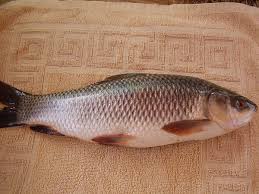 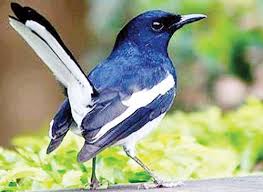 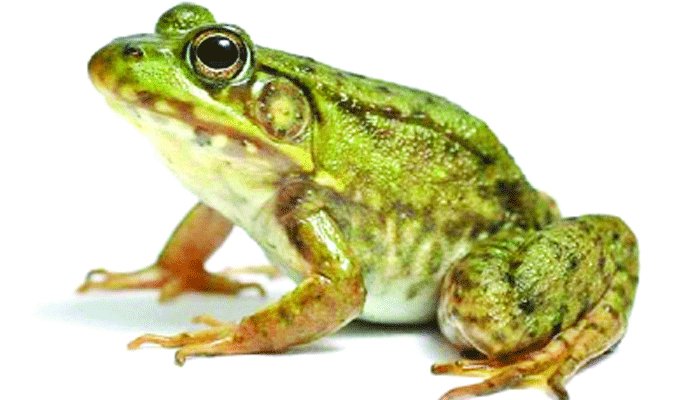 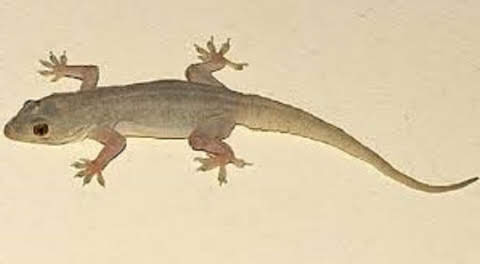 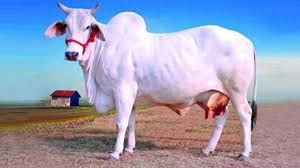 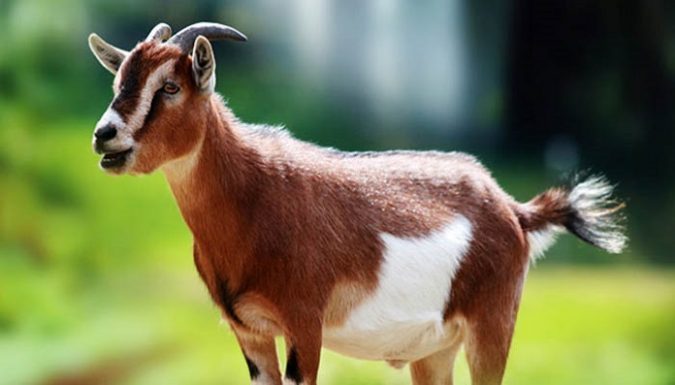 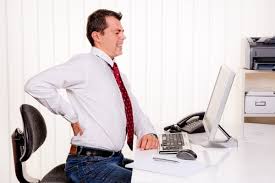 এদের কি মেরুদন্ড আছে?
13 June 2021
8
মেরুদন্ডী প্রানী
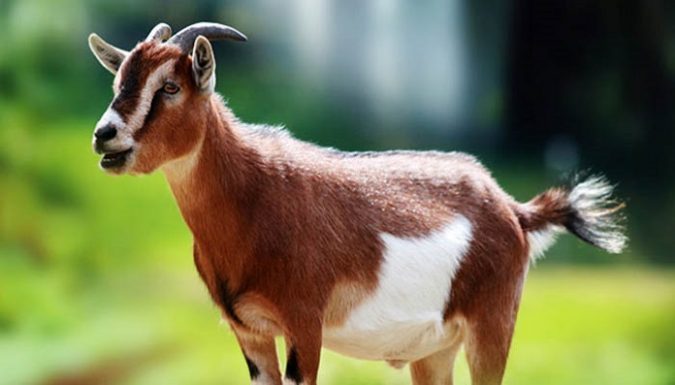 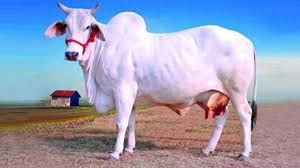 যে সকল প্রাণীর মেরুদণ্ড আছে তাদেরকে মেরুদণ্ডী প্রাণী বলে।
13 June 2021
9
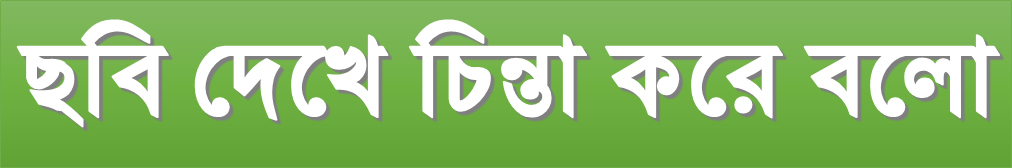 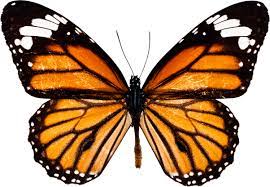 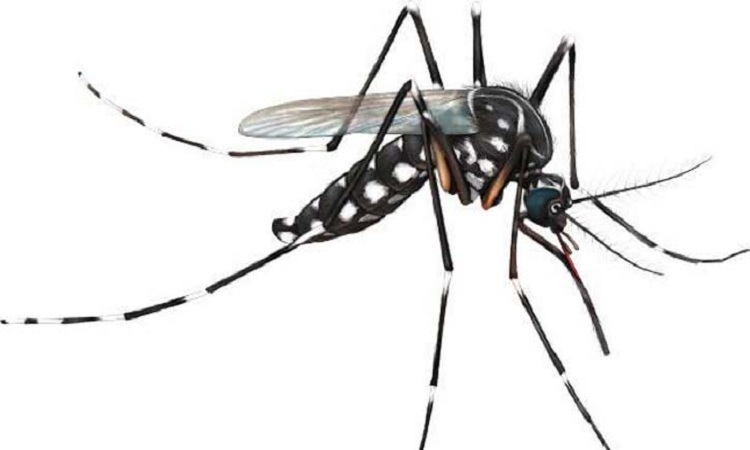 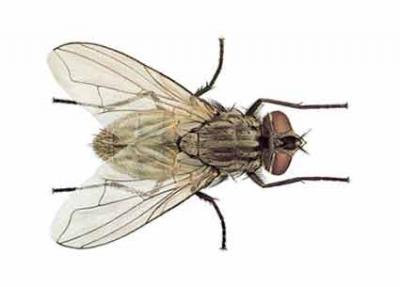 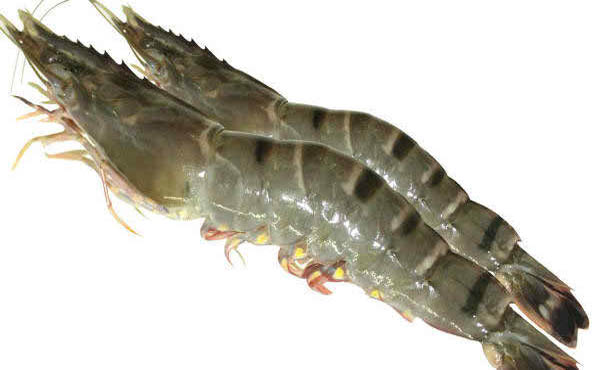 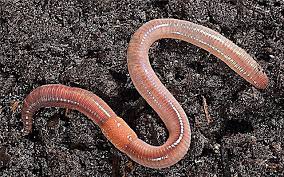 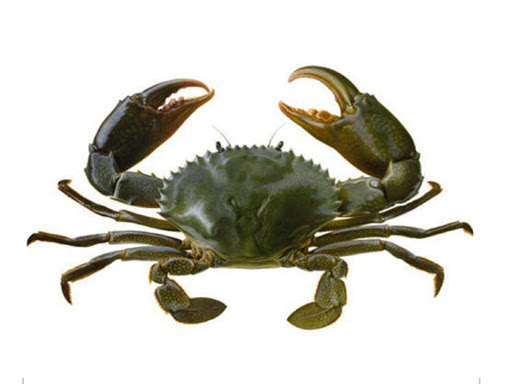 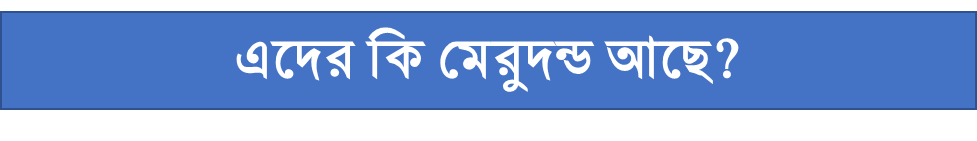 13 June 2021
10
অমেরুদন্ডী প্রাণী
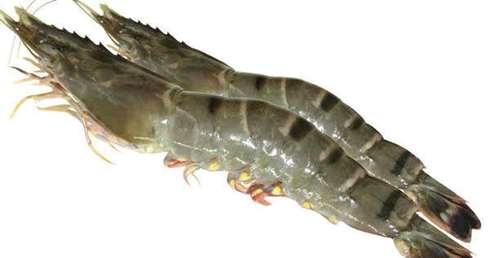 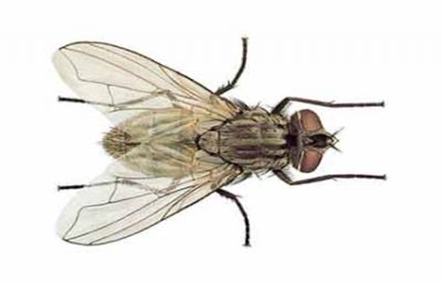 যে সকল প্রাণীর মেরুদণ্ড নেই তাদেরকে অমেরুদণ্ডী প্রাণী বলে।
13 June 2021
11
একক কাজ
সময়ঃ ৫মিনিট।
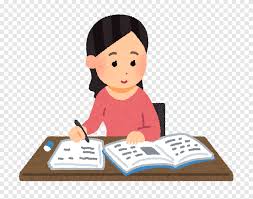 মেরুদণ্ডী প্রাণী কাকে বলে?
13 June 2021
12
অমেরুদণ্ডী ও মেরুদণ্ডী প্রাণী চিহ্নিতকরন
অমেরুদণ্ডী
মেরুদণ্ডী
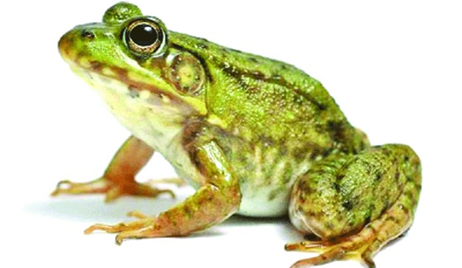 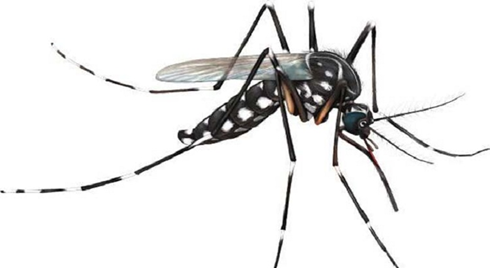 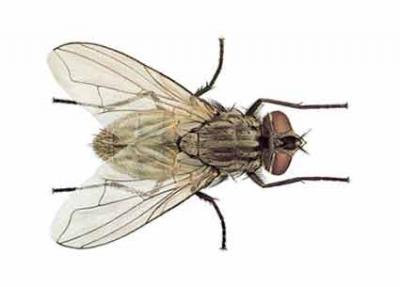 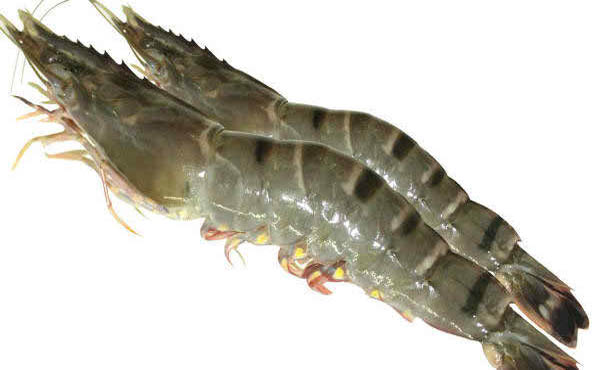 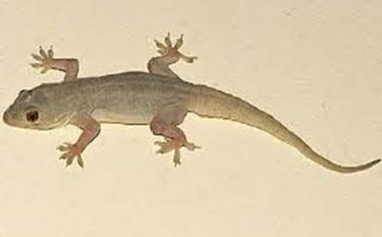 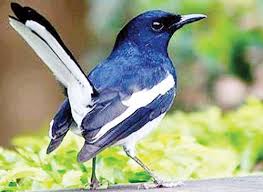 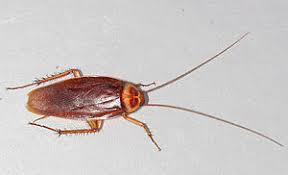 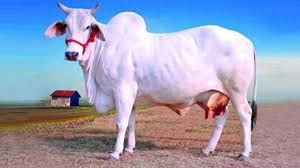 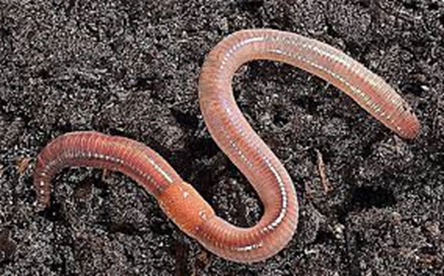 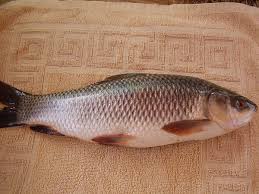 13 June 2021
13
জোড়ায় কাজ
সময়ঃ ৫মিনিট।
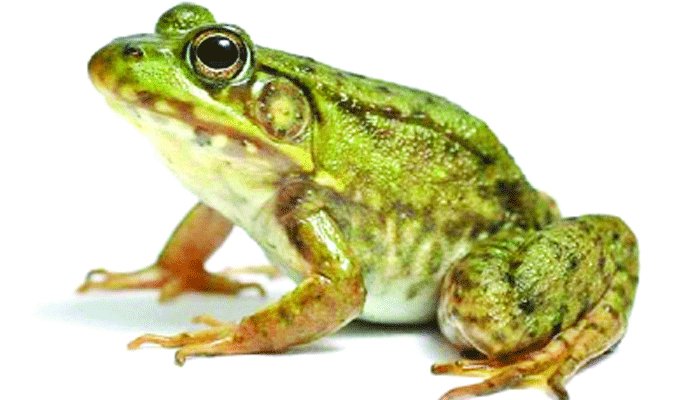 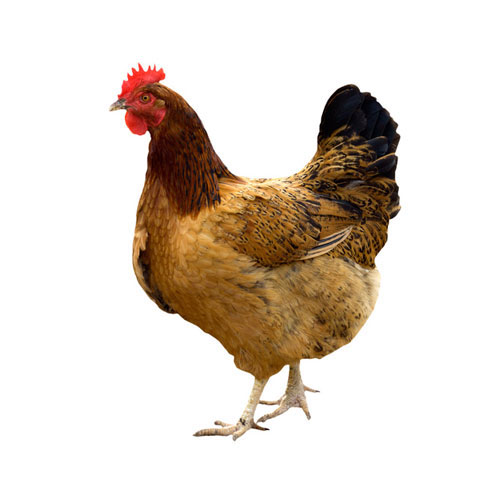 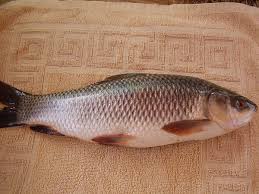 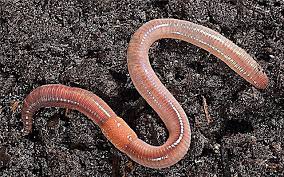 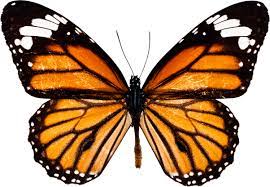 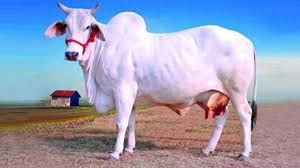 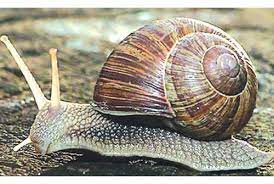 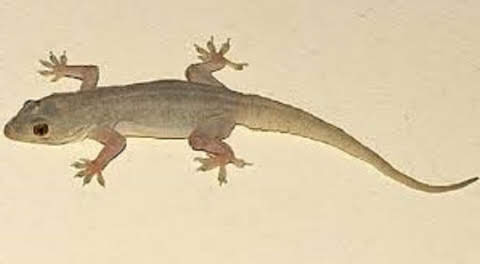 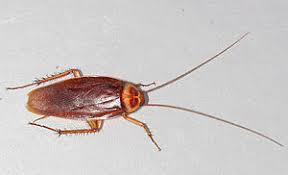 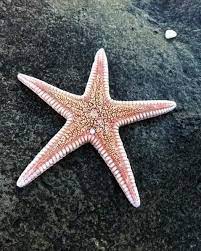 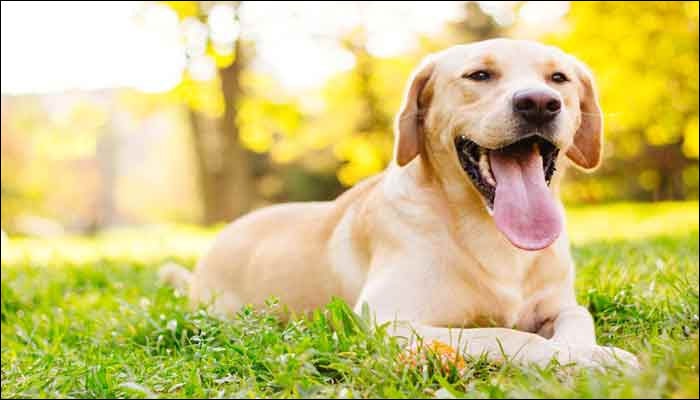 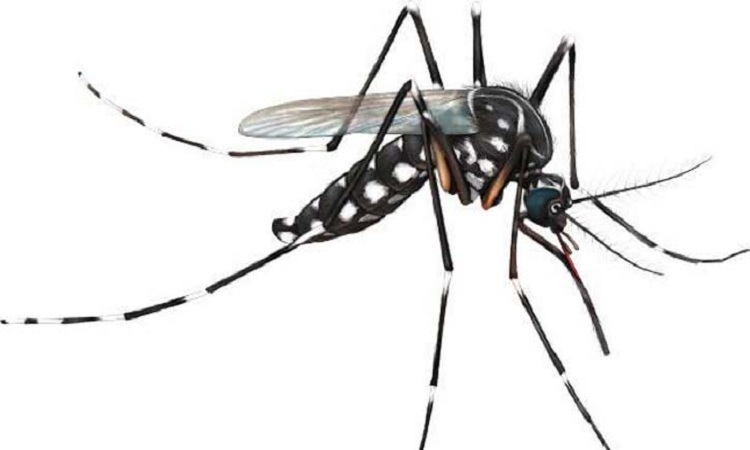 উপরের চিত্র থেকে কোনটি অমেরুদণ্ডী এবং কোনটি মেরুদণ্ডী প্রাণী তা লিখ
13 June 2021
14
অমেরুদণ্ডী প্রাণীর বৈশিষ্ট্যঃ
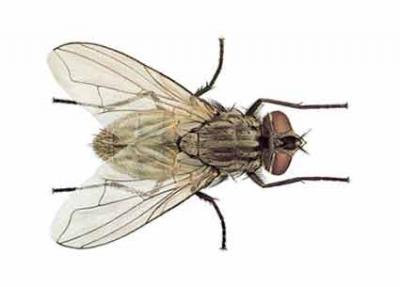 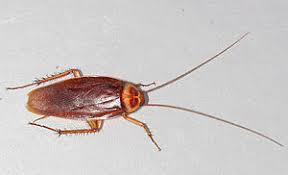 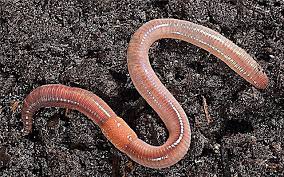 এদের মেরুদণ্ড নেই,
এদের দেহের ভিতর কঙ্কাল থাকে না,
চোখ সরল প্রকৃতির,
এদের লেজ নেই।
13 June 2021
15
মেরুদণ্ডী প্রাণীর বৈশিষ্ট্যঃ
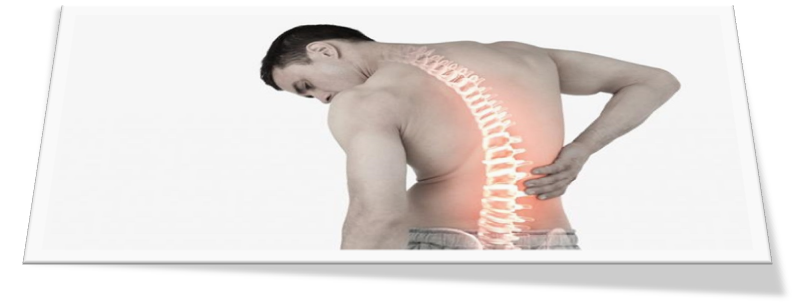 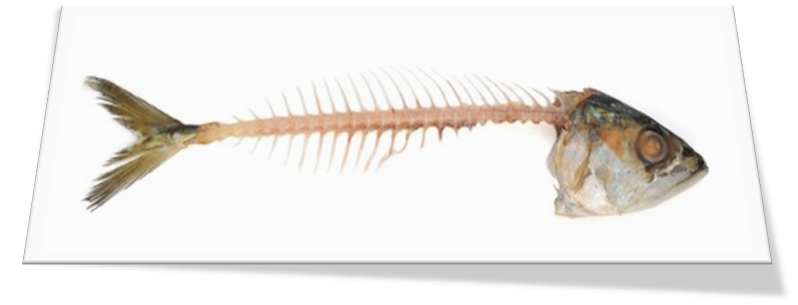 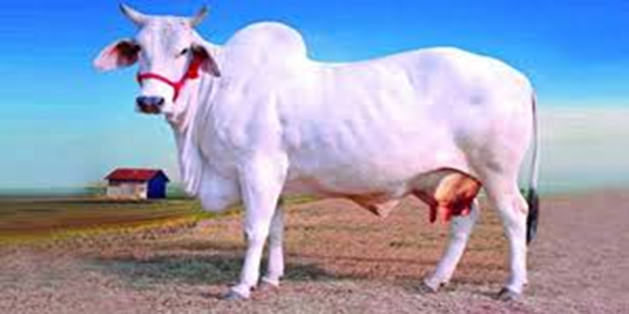 এদের মেরুদণ্ড আছে,
দেহের ভিতর কঙ্কাল থাকে,
পাখনা বা দুই জোড়া পা থাকে,
মানুষ ছাড়া সব মেরুদণ্ডী প্রাণীর লেজ থাকে।
13 June 2021
16
দলীয় কাজ
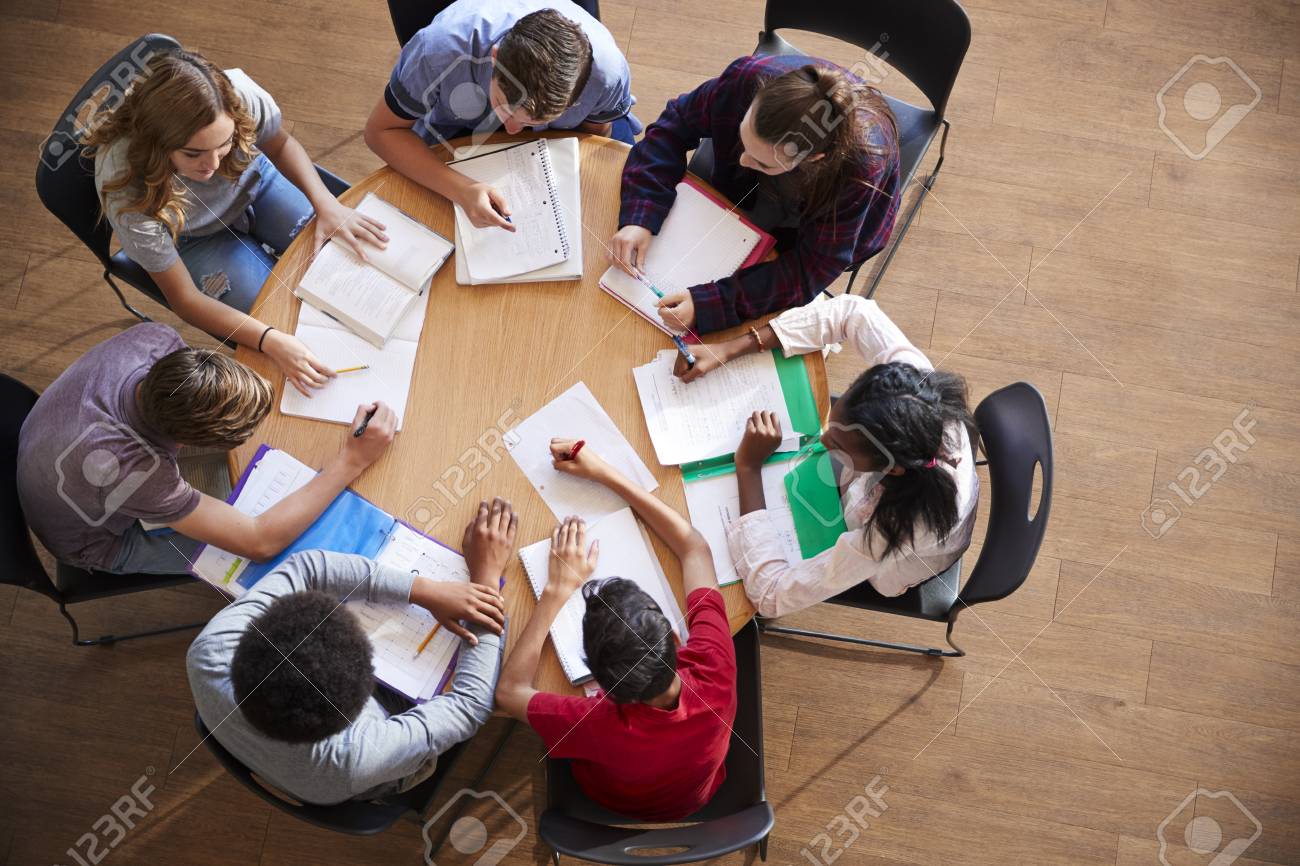 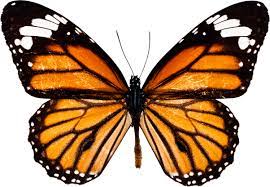 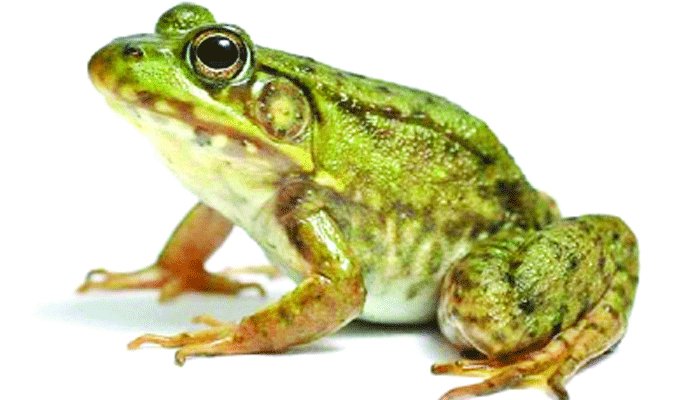 উপরের প্রাণীগুলোর মধ্যে পার্থক্য নির্ণয় কর।
13 June 2021
17
মূল্যায়ন
১।প্রশ্নঃঅমেরুদণ্ডী প্রাণী কাকে বলে?
২।প্রশ্নঃমেরুদণ্ডী প্রাণীর ২টি বৈশিষ্ট্য বলো।
৩।প্রশ্নঃপ্রজাপতি মেরুদন্ডী না অমেরুদন্ডী প্রাণী।
13 June 2021
18
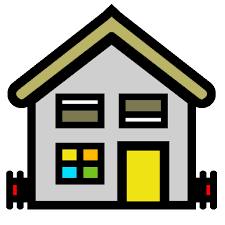 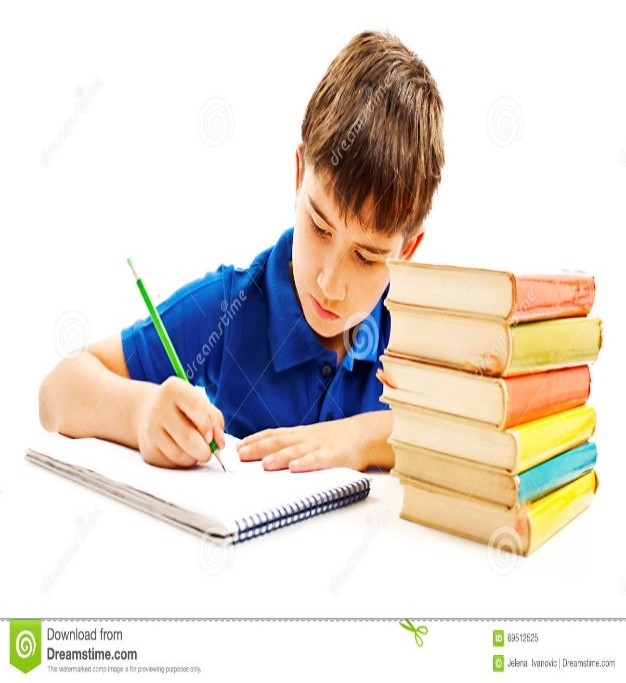 বাড়ীর কাজ
তোমাদের বাড়ীর আশেপাশে যেসব অমেরুদন্ডী ও মেরুদন্ডী প্রানী আছে তার একটি তালিকা করে,কয়েকটি বৈশিষ্ট্য লিখে আনবে।
13 June 2021
19
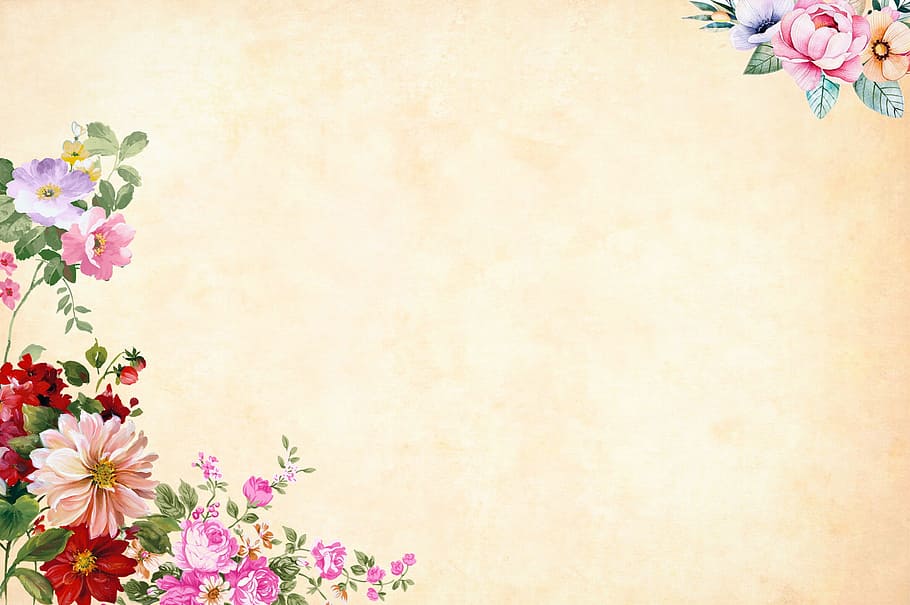 ধন্যবাদ
13 June 2021
20